Welcome to T. W. Josey High School
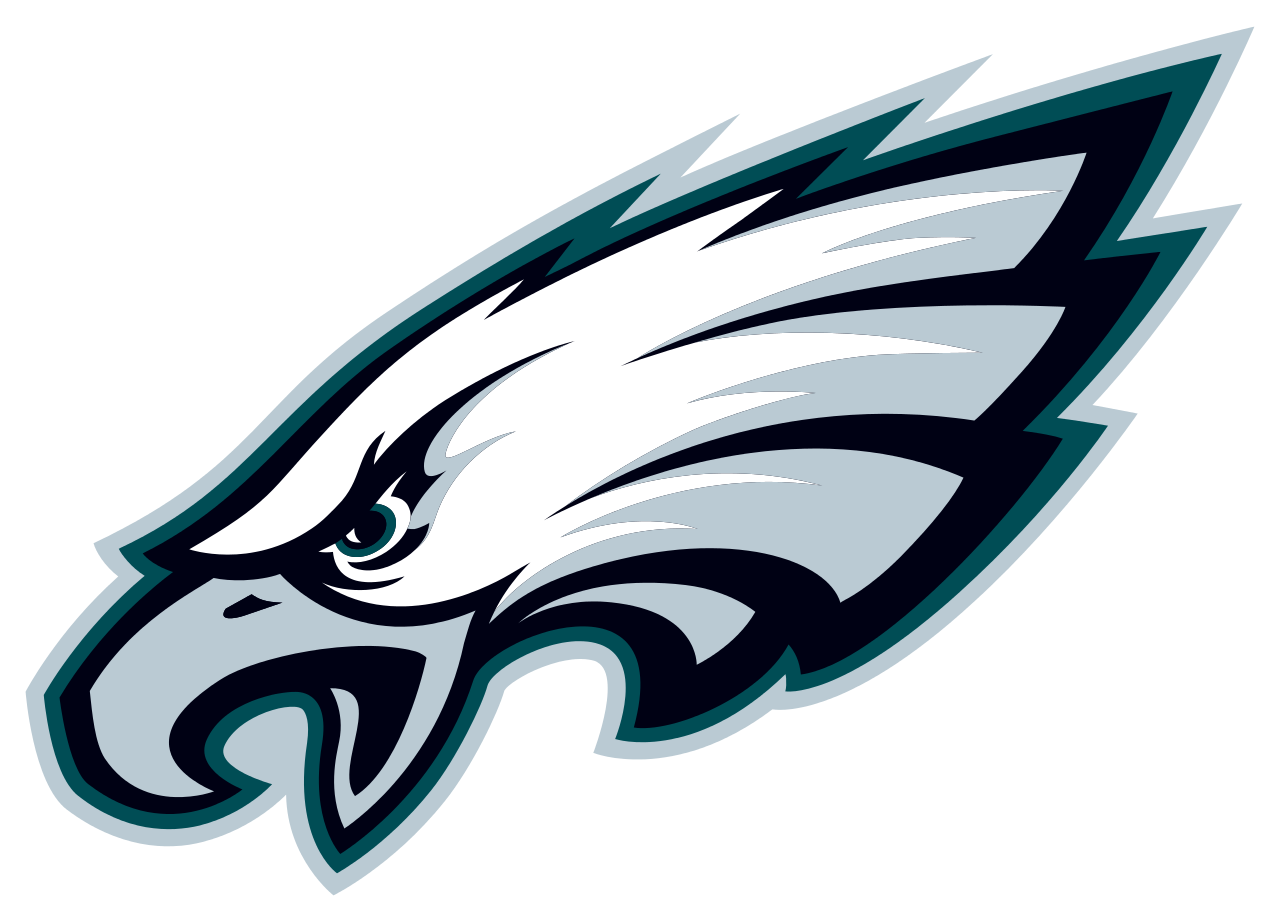 Fun Facts!!!!
My name is Coach Tolbert, I am a 2005 Josey Graduate.

I received My Bachelor’s degree in Psychology from Paine College where I also played basketball.

I have been teaching for 7 years.

I am the Head JV Basketball coach.
My Class Schedule
1st Period U. S History
2nd Period Algebra 1B
3rd Period American Government
4th Period Planning
5th Period 9th Grade Lit
6th period 10th Grade Lit.(Rivera)
7th Period Algebra 1B
Supplies
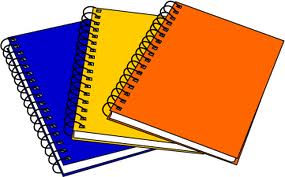 Notebook

Pencils/pens

Highlighters

Paper

Index cards
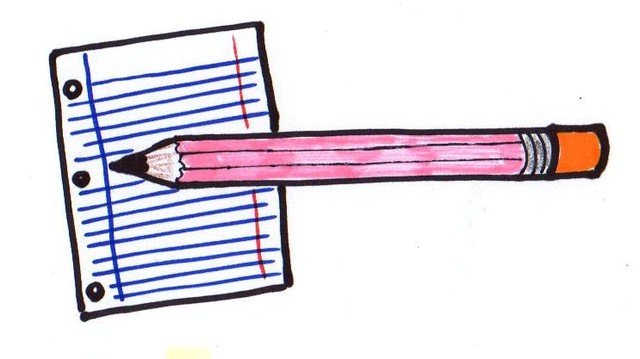 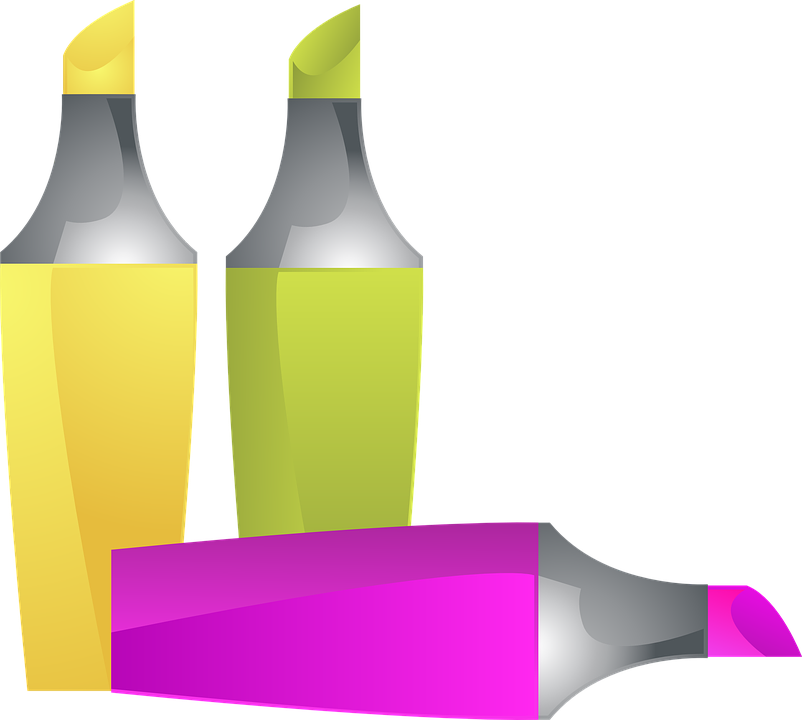 Class Rules
Be on time.

Cellphones must be put up.

Be respectful of peers.

Positive attitudes.

NO PROFANITY!!!!!
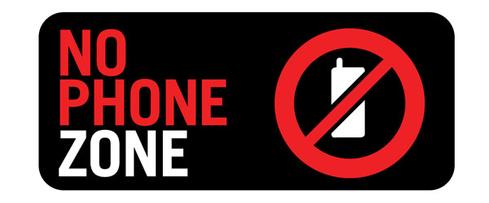 Contact Information
Email: Tolbena@Richmond.k12.ga.us


Phone: 762.233.4894